Management of UrbanizationThe Dharavi Solution
Objective: To find out what can be done to make life better in fast-growing cities.
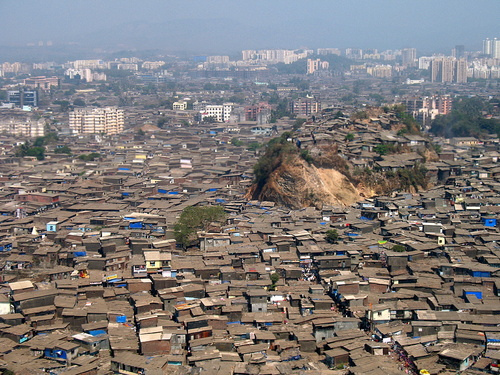 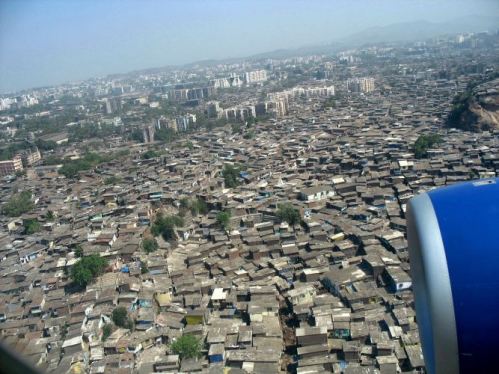 Some Key Terms
Infrastructure – The basic amenities that people need in a city, such as roads, sewerage, electricity and water supplies.

Squatters – People who occupy the land illegally and may build houses there.

Upgrading – Making conditions better.
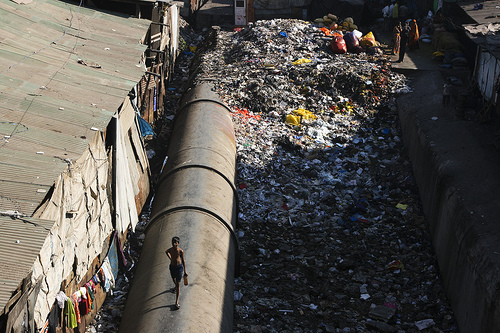 Factfile
The Dharavi District
Has a population of nearly 1 million people
Cover an area of about 525-550 acres (growing)
There are about 15,000 small workshops and factories
People recycle cardboard and plastic to make a living
This makes about €400 million per year.
Hollywood Dharavi
Mumbai's Slums—the Real Scene Behind "Slumdog Millionaire"
Activities
http://www.geographyalltheway.com/in/gcse-settlement/squatter_dharavi.htm
Complete the worksheet on Dharavi
Complete the exam practice worksheet.